Today:

Chapter 23: Electric Current
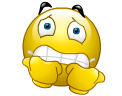 Still waiting for scantron results…
Water flows from high pressure to low pressure, but stops flowing once pressures (heights) are equal.
Can get sustained water flow if pressure difference maintained via a pump
Electric Current
Is the flow of electric charge (i.e. charged particles, usually electrons) between regions of different electric potential. 
When there is no potential difference, there is no charge flow, no current.
Consider high potential object, eg van de Graaff dome. Connect to earth with wire – charge flows down to the lower potential of the ground. But this current is brief, because it stops once dome reaches the same potential as the ground. 
In order to get sustained current flow, need some kind of pump (i.e. battery)

Before getting into this, consider fluid analogy:
Electric current cont.
What actually is flowing? Depends on the circuit:
	 In circuits of metal wires, its electrons (called conduction electrons), free to move (whereas positive ions are fixed in a lattice).
	Inside car batteries, it’s positive ions in a fluid (sulfuric acid and distilled water mix)

Rate of flow measured in amperes – amount of charge passing a given point per second:        
	              1 ampere = 1 Coulomb/sec

Note that we often call  “potential difference” simply “voltage” : need a voltage across two points in order to get a current between them. 
      Recall from Ch. 22, that the unit is volt.

Usually, symbol for current is I  (but not used in your book)
Question
In a circuit carrying a 1-ampere current, how many electrons pass a given point in a second?
	
		1 Ampere means 1 Coulomb per second, and recall that 1 C is 6.25 x 1018  electrons (i.e.  6.25 billion billion electrons.)
Clicker Question
Voltage sources
Recall, need an “electrical pump” for sustained current flow, to maintain a potential difference. Called a “voltage source”: eg chemical battery, or generator
 Batteries do work to pull negative charges away from positive ones. 
  E.g. In chemical battery, a chemical reaction between zinc or lead in acid releases chemical energy in broken bonds – this energy is converted to electric potential energy. 
  E.g. Generators use electromagnetic induction (see later in Ch 25) to separate charges.
 This work is stored in the battery, and is available at the battery terminals. We characterize batteries by their “voltage” = “electrical pressure” (eg car battery is 12-V)
 Note terminology:            Voltage across a circuit  vs current through circuit
          c.f. fluids     Pressure difference across a pipe vs water flow  through pipe
Electrical Resistance
Circuit symbol is a zig-zag, can represent lamp, heater etc…
How much current there is depends on what’s in the circuit as well as the voltage. i.e on the electrical resistance
c.f. fluids – eg a short and wide pipe has less resistance than a long and skinny one. Similarly with wires:
 Electrical resistance (symbol R), measured in ohms, W, and depends on: 
length (longer, more resistance)
thickness (thinner, more resistance)
conductivity (property of type of metal, eg steel more than copper)
temperature (hotter, more resistance usually)
voltage
volts
Current =
amperes  =
resistance
ohms
In units,
current
voltage
resistance
Ohm’s Law
Relationship between current, voltage and resistance in a circuit:
Note that this is often written as   V = I R
So, devices with less resistance draw more current from a given potential difference.
Questions
(1) A typical lamp cord has a resistance of 1 W while a typical light bulb has resistance of 150 W. If both are connected to a 120-V circuit, how much current is drawn?

			Current = Voltage/Resistance
				= 120 / (1 + 150)
				 = 0.79 Amperes

(2) What is the resistance of an electric frying pan that draws 3 A from the same 120-V source? First, do you expect the resistance to be greater or less than in (1)?

		Since it draws more current, expect its resistance to be less:
			Resistance = Voltage/Current
				 = 120-V / 3-A
				= 40 W
Electric Shock
Electric shock is caused by large currents through the body. 
Since current = voltage/resistance, this also means large voltages cause shock.
But it depends on body’s resistance:
	If soaked with salt water, resistance can be as low as ~ 100 W
	If skin very dry, resistance can be up to ~ 500 000 W

Question: Why do we feel a tingle, when touching electrodes of a 12-V battery with moist skin, completing the circuit from one hand to the other, but we don’t feel anything when our fingers are dry?

			Because resistance is much less (~1000 W) when fingers moist, so the current that flows is detectable, whereas with dry fingers the current is so small that we don’t feel it. 

So what currents can we feel? 0.001 A – 0.005 A --- 0.01 A – 0.015A – 0.07A
				        can be felt  	painful	involuntary     loss of    fatal if
							muscle 	      muscle   through 
							contractions    control  heart > 1s
Electric shock overheats body tissues, disrupts nerve function, upset electrical patterns in heart etc…
Electric shock cont.
The huge decrease in resistance when you are wet is the cause of many fatal electric shocks  
	E.g. If touch a faulty 120-V light fixture, while touching ground, your body is a conducting path with 120-V potential difference across it. 
     If you are in the bath (which is connected to ground via plumbing), and say your resistance is 1000 W, then current through you = 120/1000 = 0.12 A – fatal.
	(Never touch electrical devices while in the bath!) Also drops of water around switches can conduct current to the user.

Note that distilled water is an insulator: but regular water is conducting because of ions (eg salts) dissolved in it. Also sweat is conducting. 

Note that need a difference in electric potential between two points in your body in order to feel the shock.
E.g. Bird here doesn’t feel shock on electric wire of high voltage since all the bird is at the same high potential. But if he somehow put a foot on the ground, or on another wire of different potential, he’d be zapped…
Clicker Question
“hot” or “live”
Three-pronged plugs:
Important especially for appliances with a metal casing – the casing is connected directly to “ground”.
Electricity flows from “live”, through your appliance, back to neutral. 
BUT if there is a loose wire in the appliance, it could contact the metal casing, raising its potential, and if  you touch it, you’d get a possibly fatal shock. Instead, the ground wire ensures the casing is always at zero potential.
“ground”
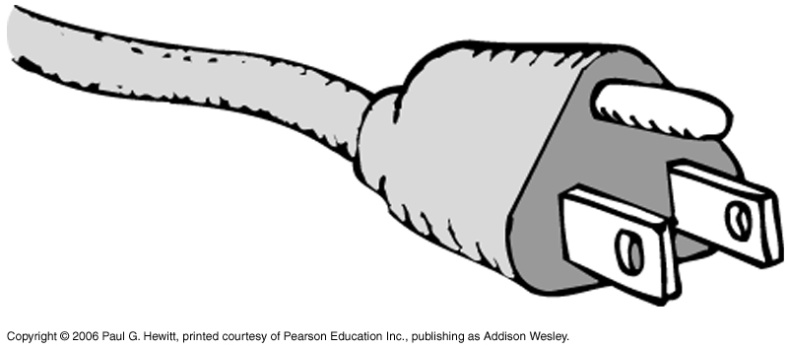 “neutral”
Notice the ground prong on electric plugs is longer than the pair of flat prongs – so that ground connection established before current starts flowing.
Direct Current and Alternating Current
Direct Current (dc): electrons flow in one direction only. 
	Eg. Battery, since terminals always have the same sign. Electrons flow from – terminal to +, and continue through circuit. 

Alternating Current (ac): electrons go first in one dir, then in the opposite, then back again etc…alternating…
	Eg. Household current.
	Generators at 60 Hz (in the US) i.e. alternates back and forth at freq of 60 cycles per second. See later (Ch 25) why more useful.
Voltage of ac in US is 120-V (for those who know what it means, this is rms value. Don’t worry about it otherwise).
Europe uses 220-V since power transmission is more efficient at higher voltages (but US didn’t change since much equipment was designed for the lower 120-V)
i.e. non-examinable
(Extra reading: Converting from ac to dc)
Although household current is ac, sometimes want to run dc devices, using an ac-dc convertor. 
 Need a diode – like a one-way valve:
Diode only lets + current pass. Pulsed.
Input is ac
How to smooth out flow and get rid of zero current regions?
Use a capacitor: recall this stores charge, and that takes time, so introduces retarding effect, leading to smoother output current.
Using a pair of diodes reverses polarity of – part instead of eliminating them.
Here a capacitor is used to smooth out flow
[Speaker Notes: Need symbol of diode]
A battery or generator sets up an electric field, so while they are buzzing around randomly, they are also being nudged in a fixed direction by field. Collisions with atoms prevent them from gaining much speed from the field  - net effect is a slow drift velocity in field direction.
No net current – just random thermal motion in all directions
Speed of electrons in a circuit.
When we flip a light switch, the light comes on almost immediately (ac or dc). In fact the electrical signal travels at nearly the speed of light, c = 3 x 108 m/s.
But it is NOT the electrons that travel so quickly. 
First, what is the motion of the electrons like? Consider first dc.
	Distinguish random fast motion (~million m/s) with slower drift velocity (~0.0001 m/s)
It takes 3 hours for an electron to travel through 1 meter of wire! Slower than a snail…
Although an electric signal travels at nearly speed of light, the speed of the electrons themselves is much slower.

In fact, in an AC circuit, conduction electrons don’t progress along wire – instead, they oscillate about fixed positions. It’s the pattern of motion that is carried across the circuit at speed of light. 

It is not the bumping of electrons into each other that propagates the electricity; rather they respond almost immediately to the electric signal:

	(ANTI-)DEMO: Let’s pretend we are electrons! Line people up standing close to each other. Person on the end gives a shove to neighbor, who as a result shoves his neighbor …etc down the line till the person at the other end is shoved forward. This is NOT a model for how electric current travels! (It is more a model of how sound travels). It’s too slow. 

	Rather, signal for person-at-far-end to move arrives much quicker –it’s as if a green-light signal went off at the other end. Every person (electron) reacts almost simultaneously. So signal is almost instantaneous, they all move together a little bit.
When you turn on your key to start your car, electrons migrate from the negative battery terminal through the electric network to the starter motor and back to the positive battery terminal. About how long is required for one of the electrons to leave the negative terminal and go through the circuit and back again? Less than a millisecond? Less than a second? A few seconds? Or about a day?

		Answer: Actually about a day!
The “source” of electrons in a circuit
Source of electrons is the conducting circuit itself. 

Electrons are not stored in an outlet, to be released when an appliance is connected. 

The outlets in homes are ac, so actually electrons make no migration through a wire. But even in dc circuits, the battery is not the source of the electrons, rather it is the source of energy that makes the electrons in the circuit move.

Power utilities sell energy, not electrons.

Energy is carried by electric field. Eg. If put 120-V across a lamp, each Coulomb of charge dissipates 120-Joules of energy. Most is heat, some is light.
Electric Power
Current expends energy in a circuit – mostly as heat,  but also for what it’s used for eg turning a motor, light.
Recall Power = (work done)/time = (energy)/time. For electrical circuits,

			Power = current x voltage 
	In units:	Watts = amperes x volts

Cost of electricity depends on power consumption over time 
i.e. energy = power x time = often measured in kilowatt-hour (kWh)

E.g.  A lightbulb rated at 120-W connected on a 120-V line, draws a current of 1A, whereas a 60-W bulb draws ½ A. 
Running the 60-W bulb for the same time as the 120-W one costs half as much. 
Note: Brightness depends on power
E.g. A toaster draws much more current than a lightbulb, so is much more expensive to use across the same household 120-V supply, if on for same time
Question
Electric circuits
Circuit = any path along which electrons can flow. 
An electric switch provides a gap in the circuit when opened, so stops the current and energy flow. 
Charge does not pile up anywhere; rather, it flows. 
A given circuit may have many devices. Can connect in series or in parallel.
Series circuits
Single pathway for current between terminals of battery/generator.
Eg:
circuit diagram
Almost immediately after switch is closed, same current exists in all three lamps.  
 Electrons in all parts of the circuit move at once. 
 Break in circuit – means “open circuit” – no more current in any part of circuit eg if one lamp burns out  main disadvantage  of series circuit since if one device fails, current through entire circuit goes out.
Parallel circuits
Wires form branches – separate paths for current. 
Eg:
Circuit diagram
So, even if one lamp fails, the other two can still light up.
Even if only one lamp is lit, there is a complete pathway between battery terminals
Eg. modern holiday lights (eg outside or Christmas-tree) , car headlights…
Extra Reading – non-examinable
Series circuits –some rules:
 Current through each device is the same (since single pathway for charge)
 Total resistance of circuit = sum of resistances of devices
 Current = (voltage of source)/(Total resistance),  from Ohm’s law
 Voltage drop across each device is proportional to its resistance. 
This is also from Ohm’s law, since voltage = current x resistance, and current is same for each.
 Sum of voltage drops across each device = total voltage of source. 
This is also from Ohm’s law. Also can interpret in terms of energy: amount of energy used to move each charge through entire circuit = sum of energies used to move that charge through each device in turn. 
 Main disadvantage – if one device fails, current throughout circuit goes out. 
	-Parallel circuits (see next) gets around this.
[Speaker Notes: Start here Friday]
Extra Reading – non-examinable
Parallel circuits – some rules:
 Voltage drop across each device is same. (Since each connects same two points A and B of circuit)

 Total current = sum of currents in each branch

 Current in each device (i.e. in each branch) ~ V/ (resistance of branch)
Follows from Ohm’s law applied to each branch, with same V across each.

 Circuits with more parallel branches have less overall (total) resistance. 
A way to understand this – the effective “width” of the wire gets larger as you add a branch, so effective resistance is decreased.
Clicker Question
Parallel Circuits and Overloading
Electricity enters home by two wires called lines, which then branch into parallel circuits connecting wall outlets, ceiling lights – so these have same voltage put across them (120-V)

As more devices are plugged in, overall resistance of circuit in home decreases, and draws more current. (c.f picture)

Sum of the currents in the branches = line current, so this can get too large to be safe, if too many devices plugged in. Circuit is overloaded, overheated, may start fire.
Parallel Circuits and Overloading cont.
Safety Fuses:
 Prevent overloading. 
 Connected in series along supply line – so all current must pass through. 
 Designed to melt at given current, so breaks circuit if current exceeds that (eg 20 A).

 Circuit breakers – used instead in modern buildings. Magnets or bimetallic strips that open a switch if current is too great (recall thermal expansion example in chapter on heat!)
Clicker Question